Unit 7
Seasons
ReadingⅠ
WWW.PPT818.COM
Talk about  weather and seasons
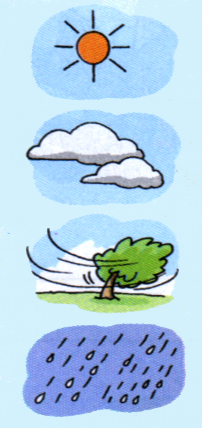 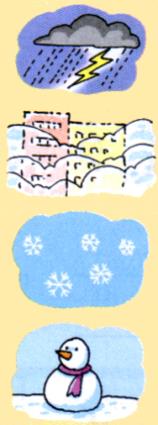 A: Which season do you like best?
B: It’s…
A: Why?
B: Because …
winter
Read and answer
Seasons of the year
Winter days are full of snow,
When trees and flowers forget to grow,
And the birds fly far away 
To find a warm and sunny day.
What are winter days full of?

Why do the birds fly far away in winter?
Snow.
To find a warm and sunny day.
spring
Read and answer
Seasons of the year
The days of spring are windy and bright.
What a perfect time to fly a kite!
Bees and butterflies play among flowers,
Then hide from the April showers.
What is the weather like in spring?

What can we do in spring?
Windy and bright.
We can fly a kite and see bees and butterflies among flowers.
summer
Read and answer
Seasons of the year
Those sweet memories of summer days
Are about quiet streams and trees and shade,
And lazy afternoons by a pool,
Eating ice cream to feel cool.
What are our sweet memories in summer about?
The streams,  trees and shade, lazy afternoons and ice cream.
autumn
Read and answer
Seasons of the year
Then autumn leaves turn brown,
Fall into piles upon the ground.
Farmers work to harvest crops,
As the days are shorter and the temperature drops.
Soon the snowy season will begin,
And it will be a new year once again.
What happens to the leaves in autumn?

What do farmers do in autumn?
The leaves turn brown and fall on the ground.
Farmers work to harvest crops.
Help to complete the sentences
grow
Snow rhymes with               .
Away rhymes with               .
Bright rhymes with               .
Flowers rhymes with               .
Days rhymes with               .
Pool rhymes with               .
Brown rhymes with               .
Crops rhymes with               .
Begin rhymes with               .
day
kite
showers
shade
cool
ground
drops
again
Match the pictures with the sentences
quiet streams, trees and shade 
      eat ice cream

b.  full of snow
     birds fly far away

c.  a perfect time to fly a kite
     bees and butterflies play among flowers

d. brown leaves fall on the ground
     farmers harvest crops
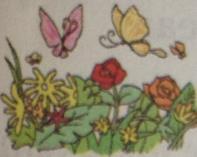 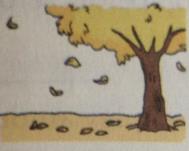 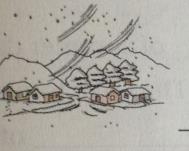 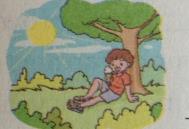 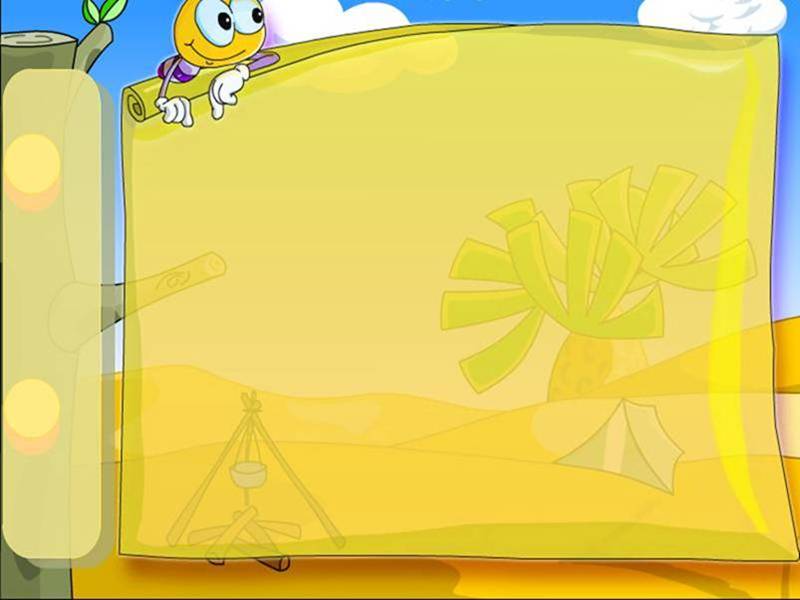 Practice
Finish the exercises on P84.
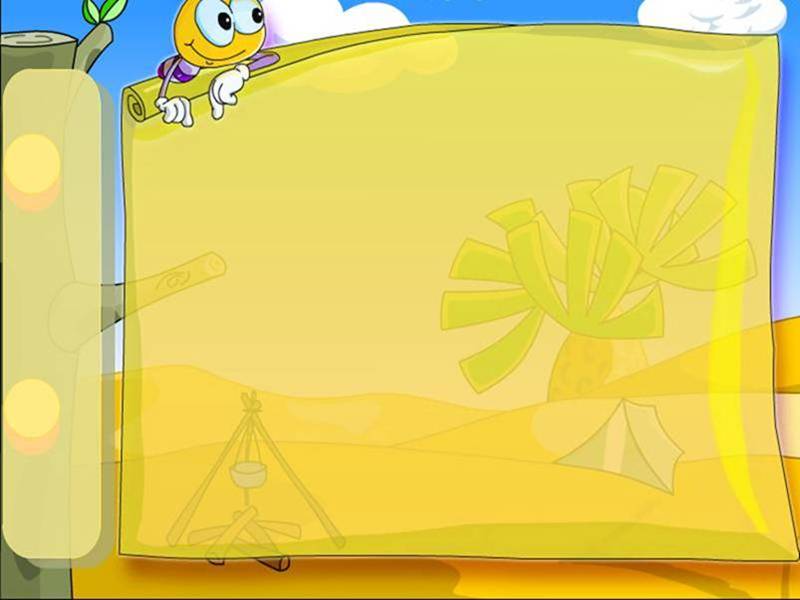 Homework
1. Read the poem after class.
 2. Remember the new words and phrases in the poem.